PDCWG Report to ROS 

Chair: Jimmy Jackson, CPS
Vice Chair: Vacant

ROS
May 5, 2022
Report Overview & Notes
Report Overview
Meeting Minutes
BAL-001-TRE-2 FMEs and IMFR
3 FMEs in the month of March
Frequency Control Report
Meeting Minutes
PDCWG Meeting 4/20/2022
SCR809 Presentation 
Introduction of Analysis of High Wind Penetration Events
ERCOT Reports 
TRE Report
Frequency Measurable Events Performance
Frequency Measurable Events
There were 3 FMEs in March
3/12/2022 10:21:03
Loss of 747 MW of generation
Interconnection Frequency Response: 1,737 MW/0.1 Hz
53 Resources were evaluated. These includes,
51 Generation Resources
2  Controllable Load Resources
0 Energy Storage Resources    
5 of 51 Evaluated Generation Resources had less than 75% of their expected Initial Primary Frequency Response.
6 of 51 Evaluated Generation Resources had less than 75% of their expected Sustained Primary Frequency Response.
Frequency Measurable Events
There were 3 FMEs in March
3/14/2022 21:41:14
Loss of 440 MW of generation
Interconnection Frequency Response: 1,073 MW/0.1 Hz
41 Resources were evaluated. These includes,
39 Generation Resources
2  Controllable Load Resources
0 Energy Storage Resources    
9 of 41 Evaluated Generation Resources had less than 75% of their expected Initial Primary Frequency Response.
15 of 41 Evaluated Generation Resources had less than 75% of their expected Sustained Primary Frequency Response.
Frequency Measurable Events
There were 3 FMEs in March
3/22/22 04:16:26
Loss of 703 MW of generation
Interconnection Frequency Response: 1,192 MW/0.1 Hz
46 Resources were evaluated. These includes,
44 Generation Resources
2  Controllable Load Resources
0 Energy Storage Resources    
8 of 46 Evaluated Generation Resources had less than 75% of their expected Initial Primary Frequency Response.
6 of 46 Evaluated Generation Resources had less than 75% of their expected Sustained Primary Frequency Response.
Interconnection Minimum Frequency Response (IMFR) Performance
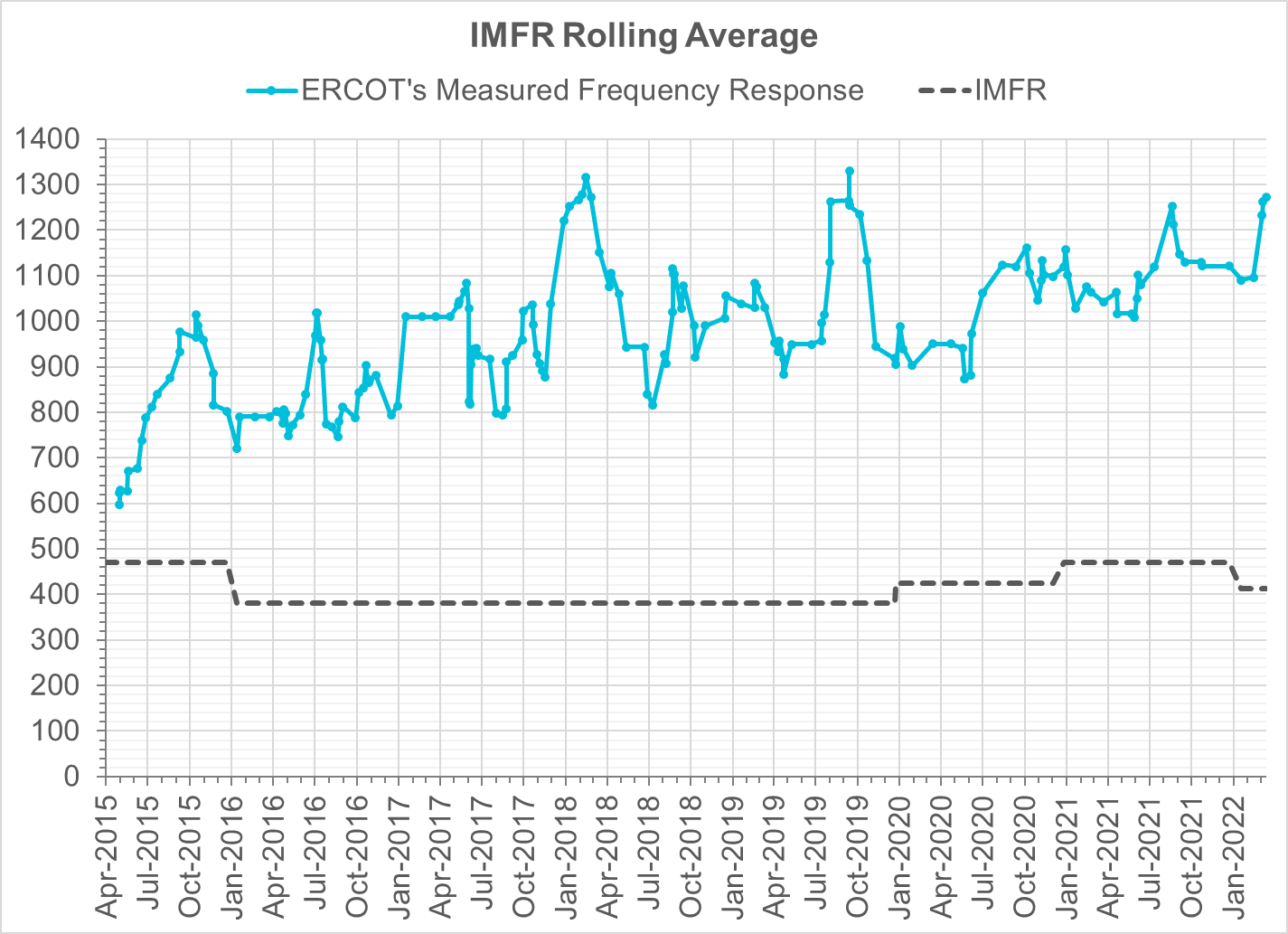 IMFR Performance currently
 1271.49 MW/0.1HZ
Frequency Response Obligation (FRO): 412  MW/0.1 Hz
Questions?
March 2022
Frequency Control Report
CPS1 Performance
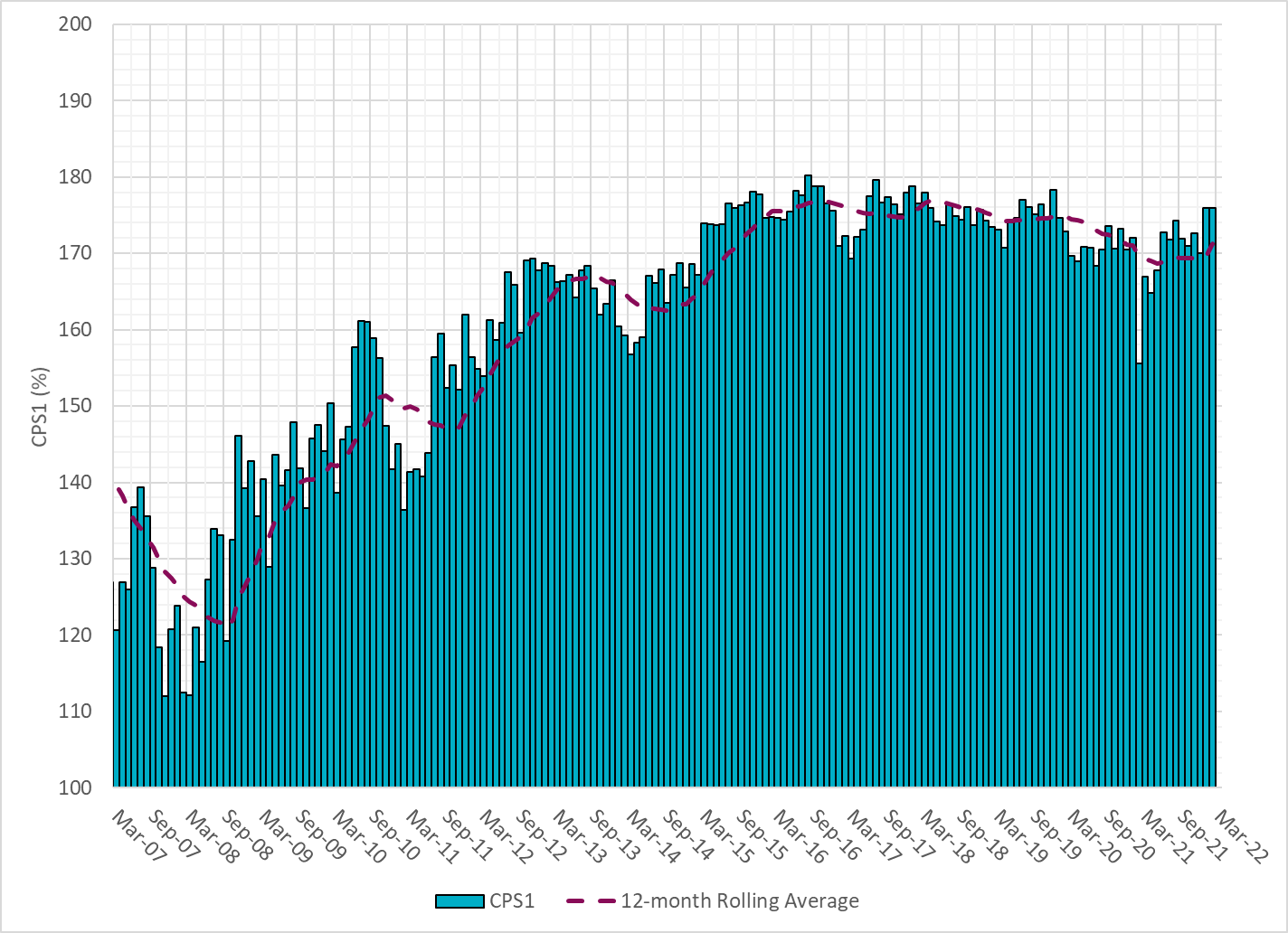 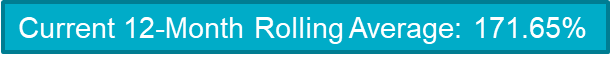 RMS1 Performance of ERCOT Frequency
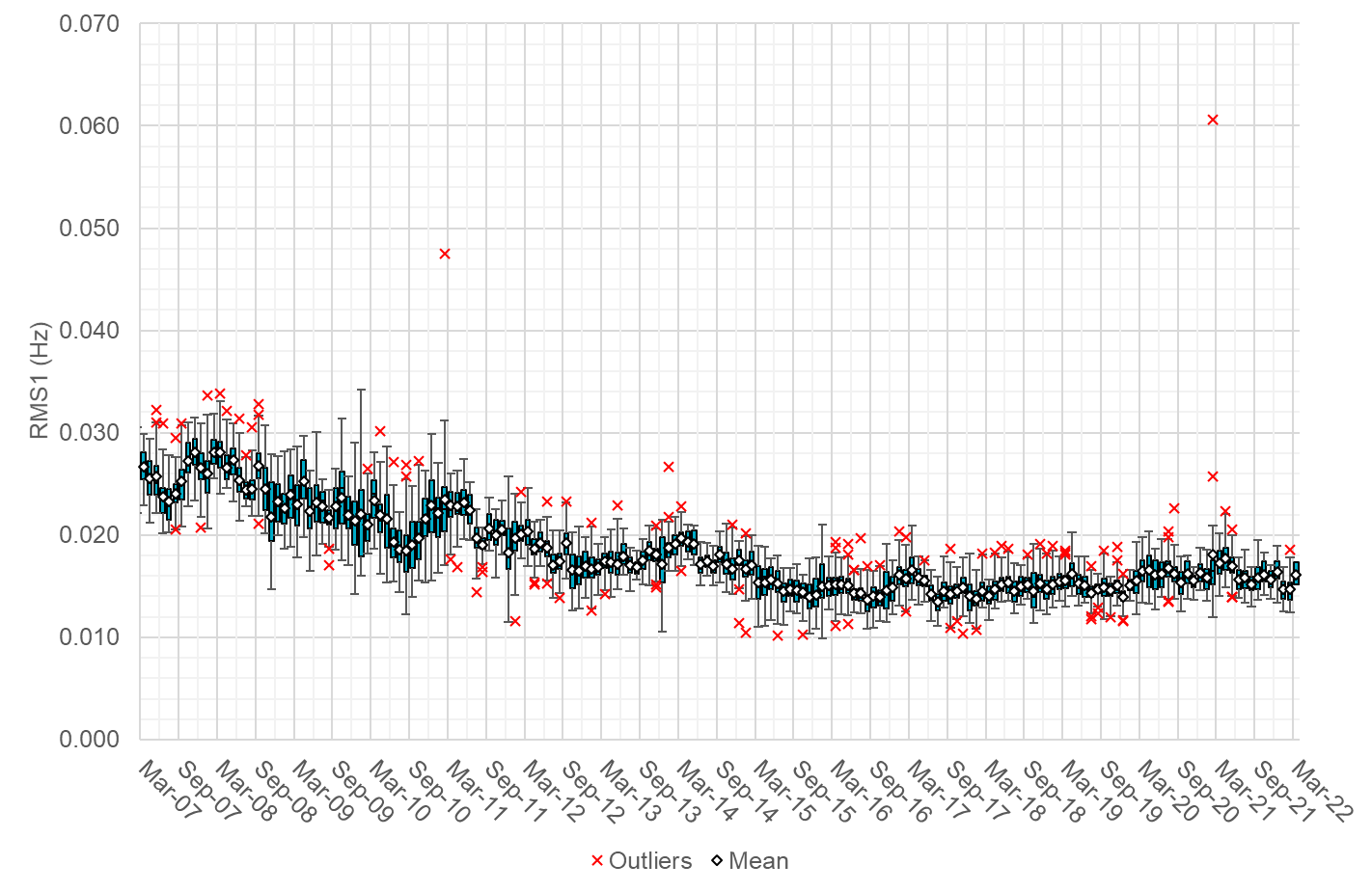 Frequency Profile Analysis
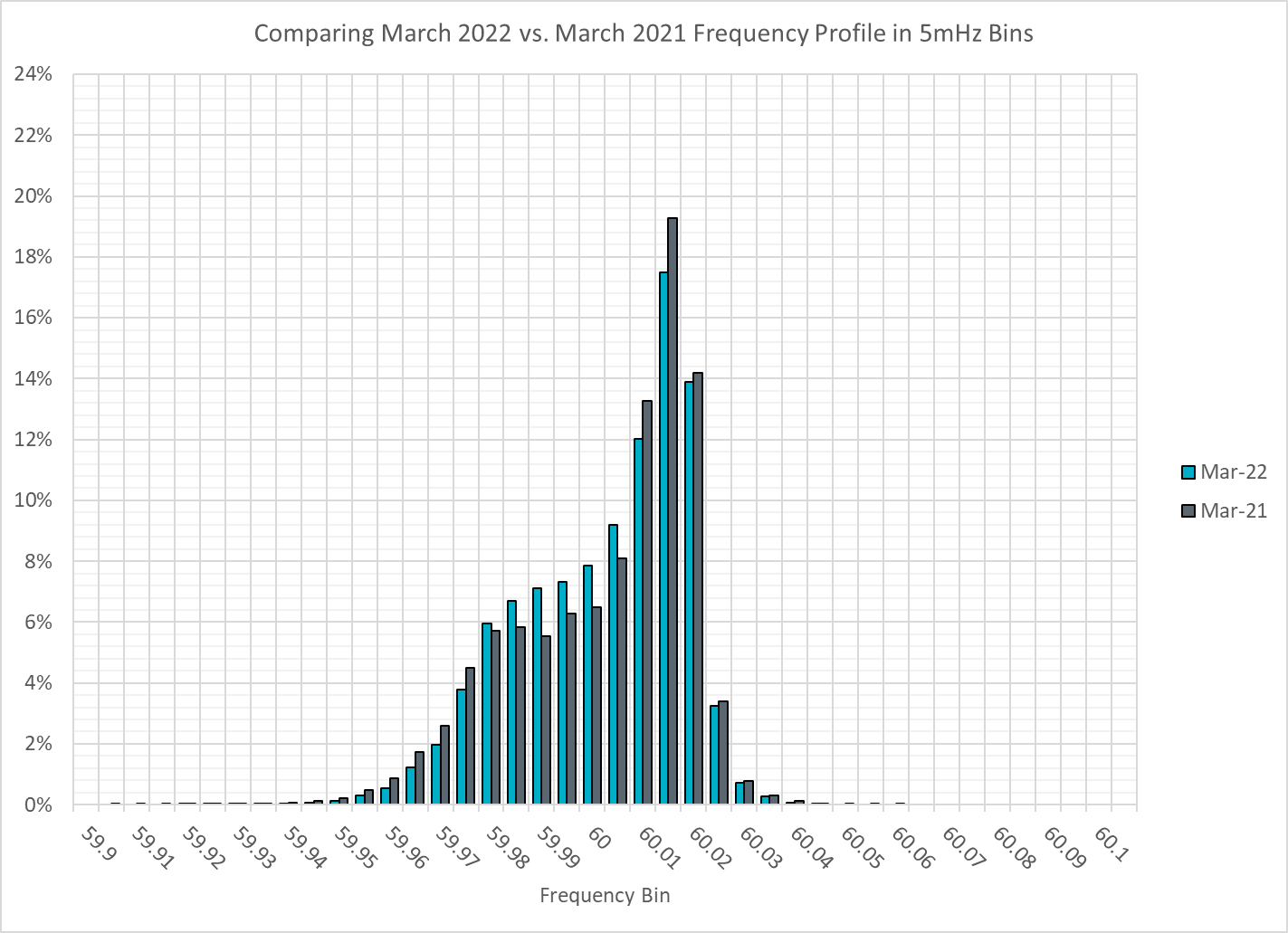 Time Error Corrections
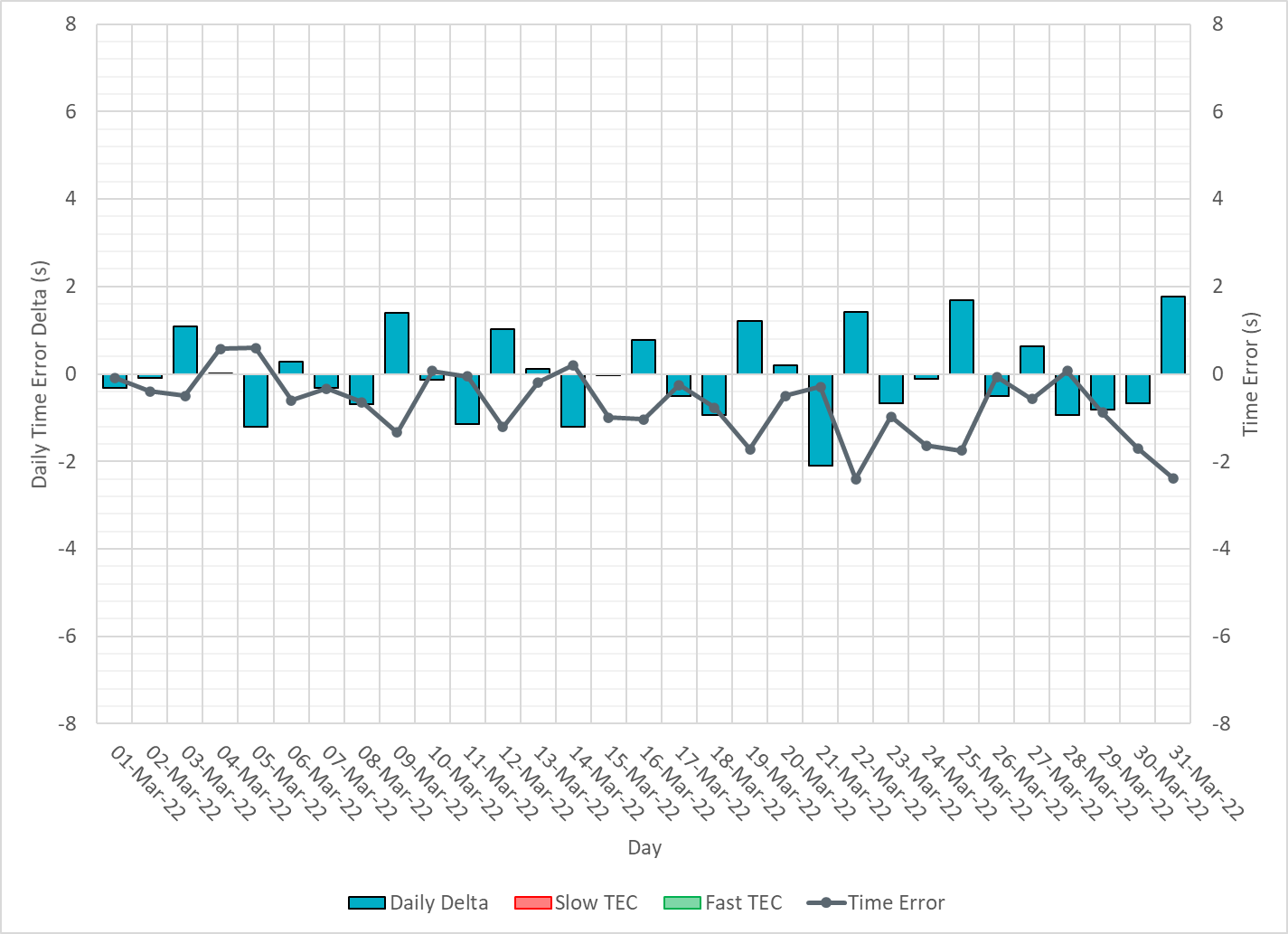 ERCOT Total Energy
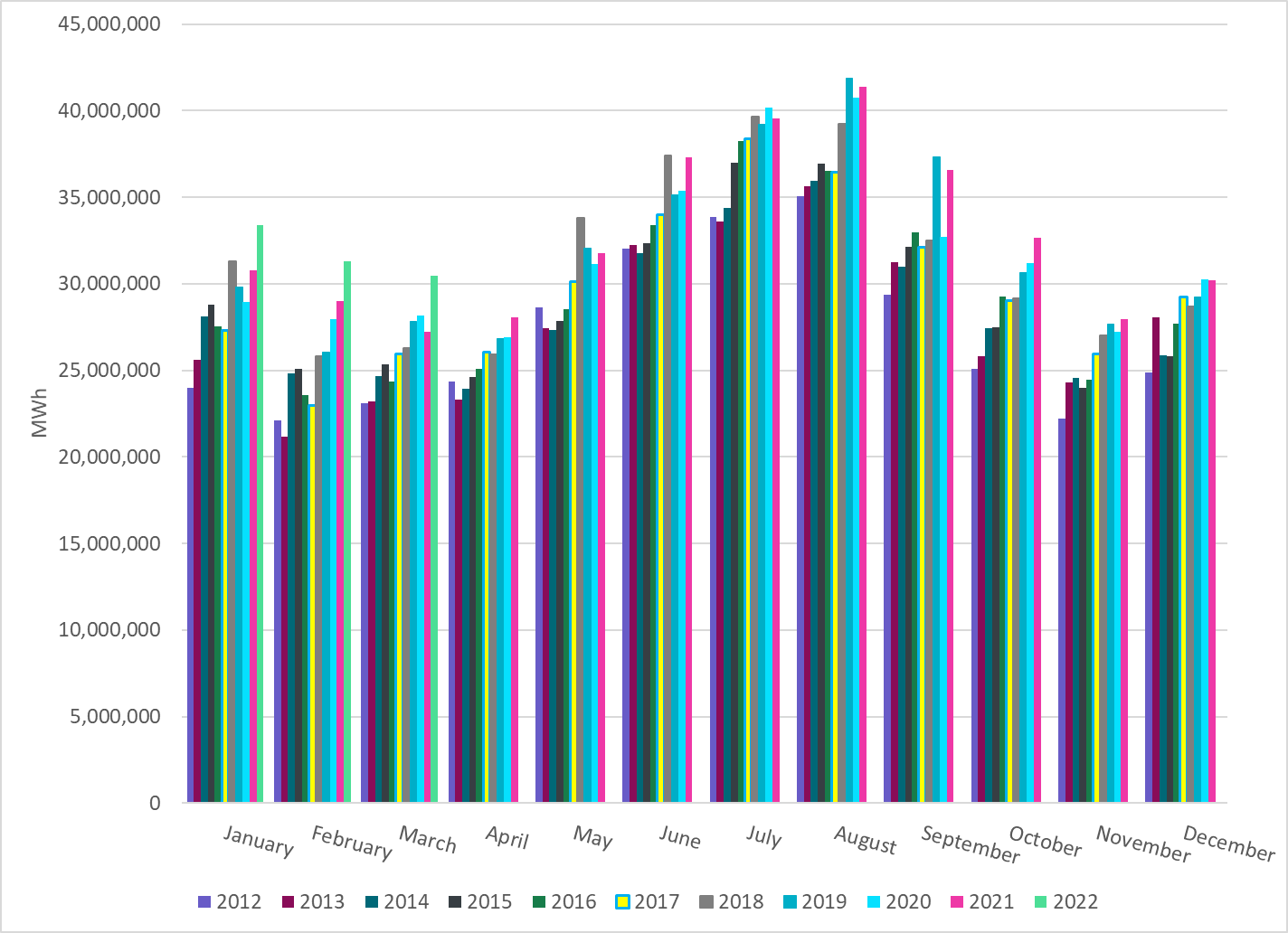 [Speaker Notes: 31,284,898 MWh]
ERCOT Total Energy from Wind Generation
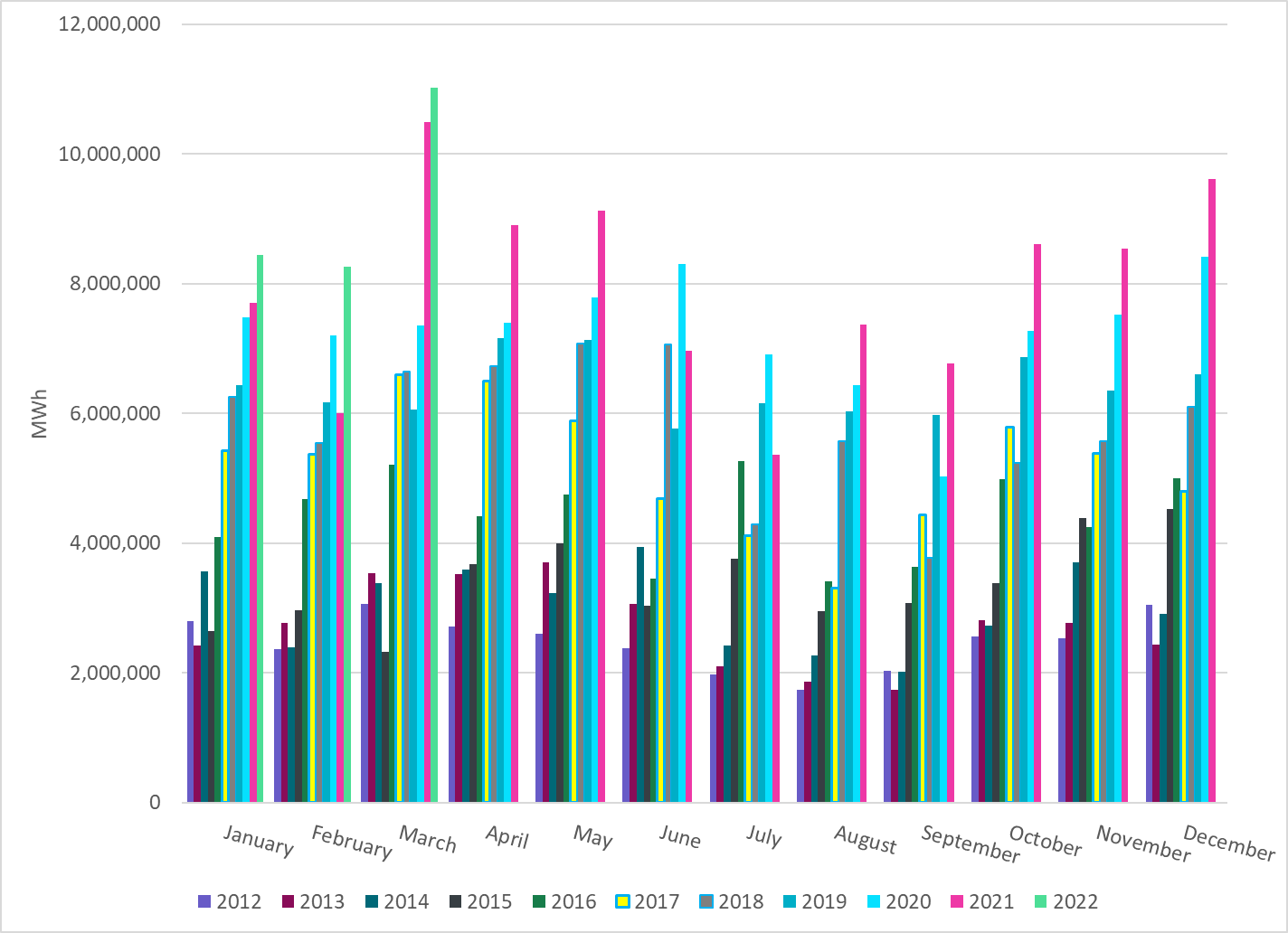 [Speaker Notes: 8,261,666   MWh]
ERCOT % Energy from Wind Generation
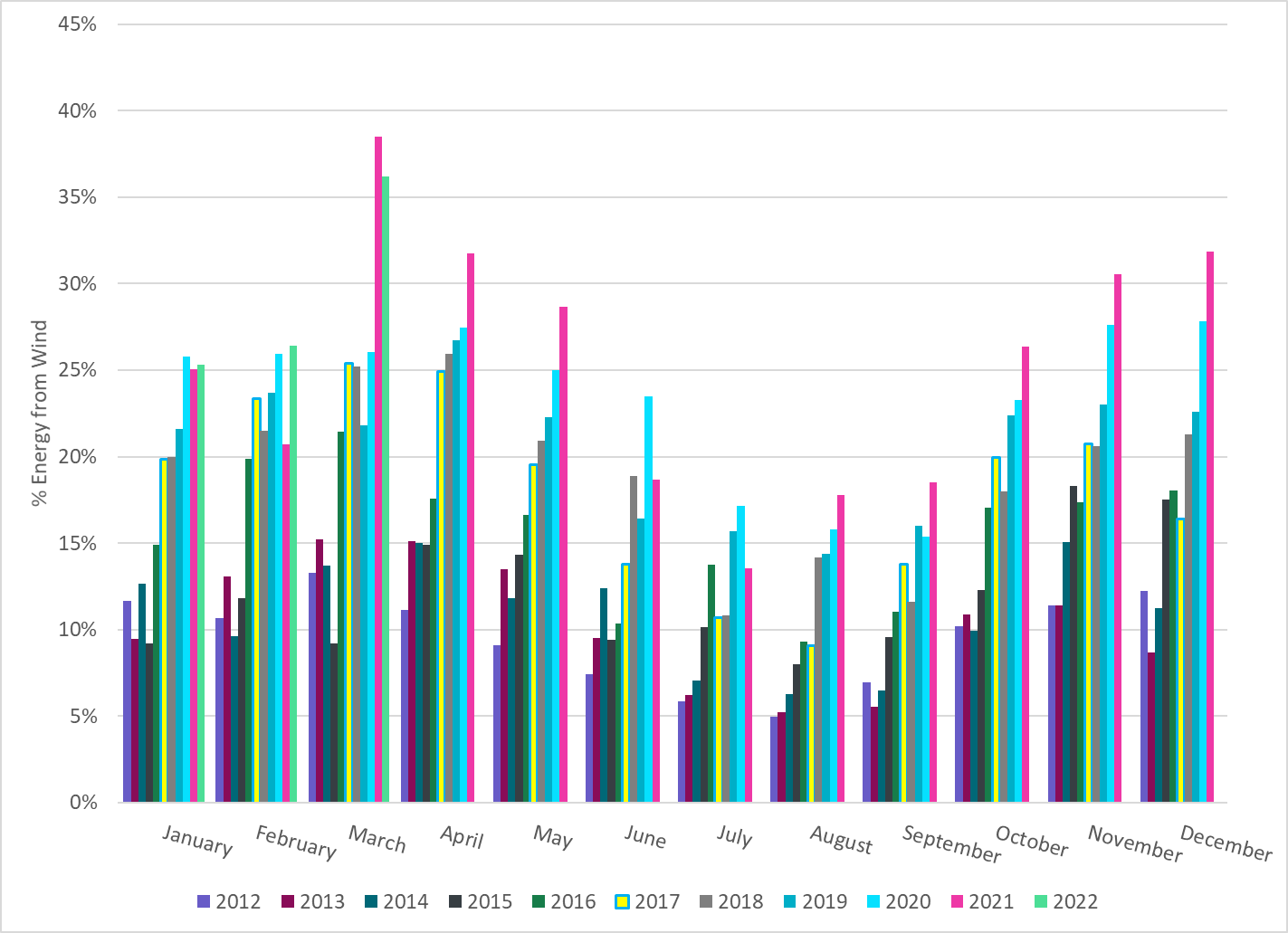 [Speaker Notes: 26.41%]
ERCOT Total Energy from Solar Generation
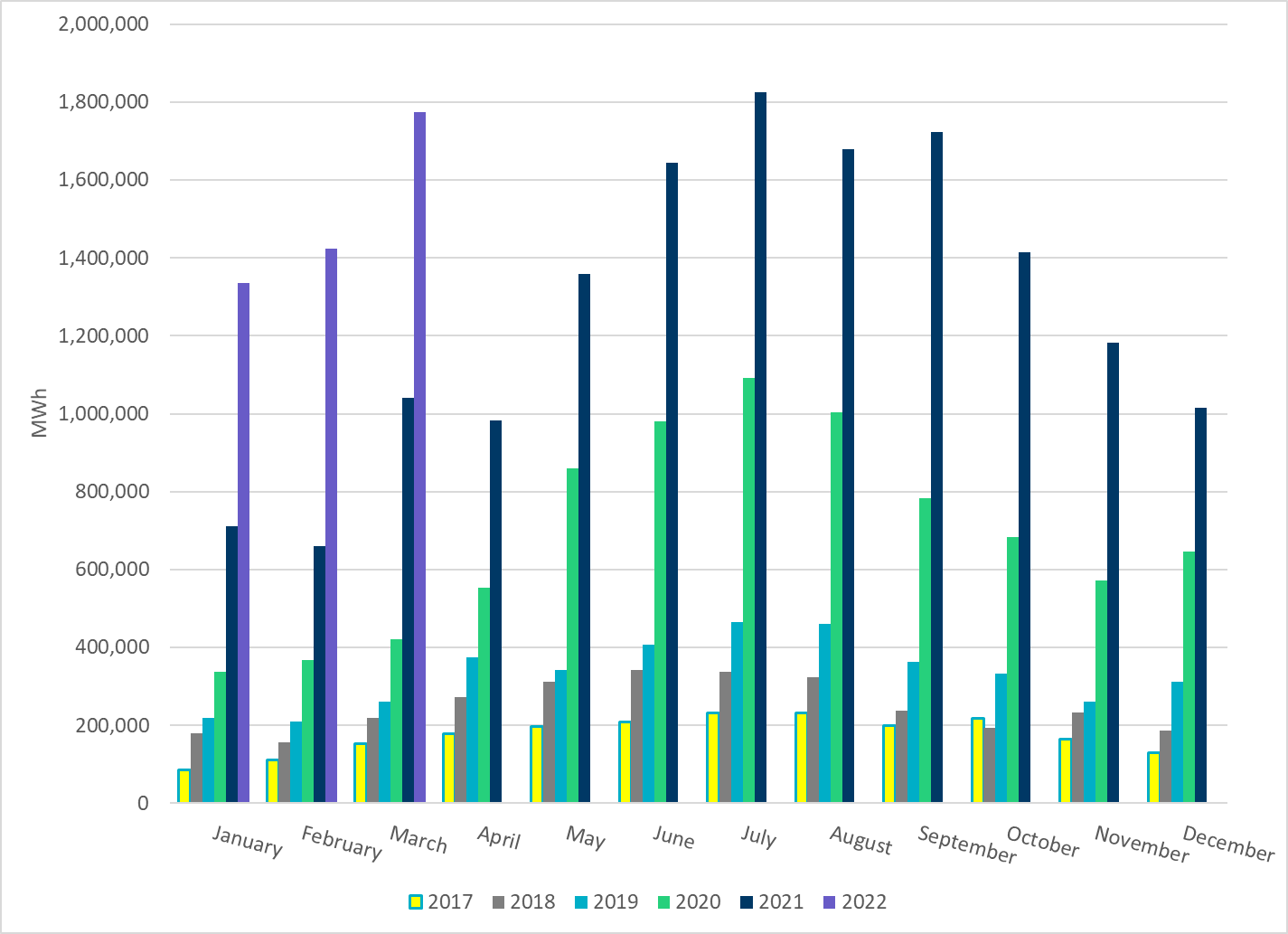 [Speaker Notes: 1,423,230  MWh]
ERCOT % Energy from Solar Generation
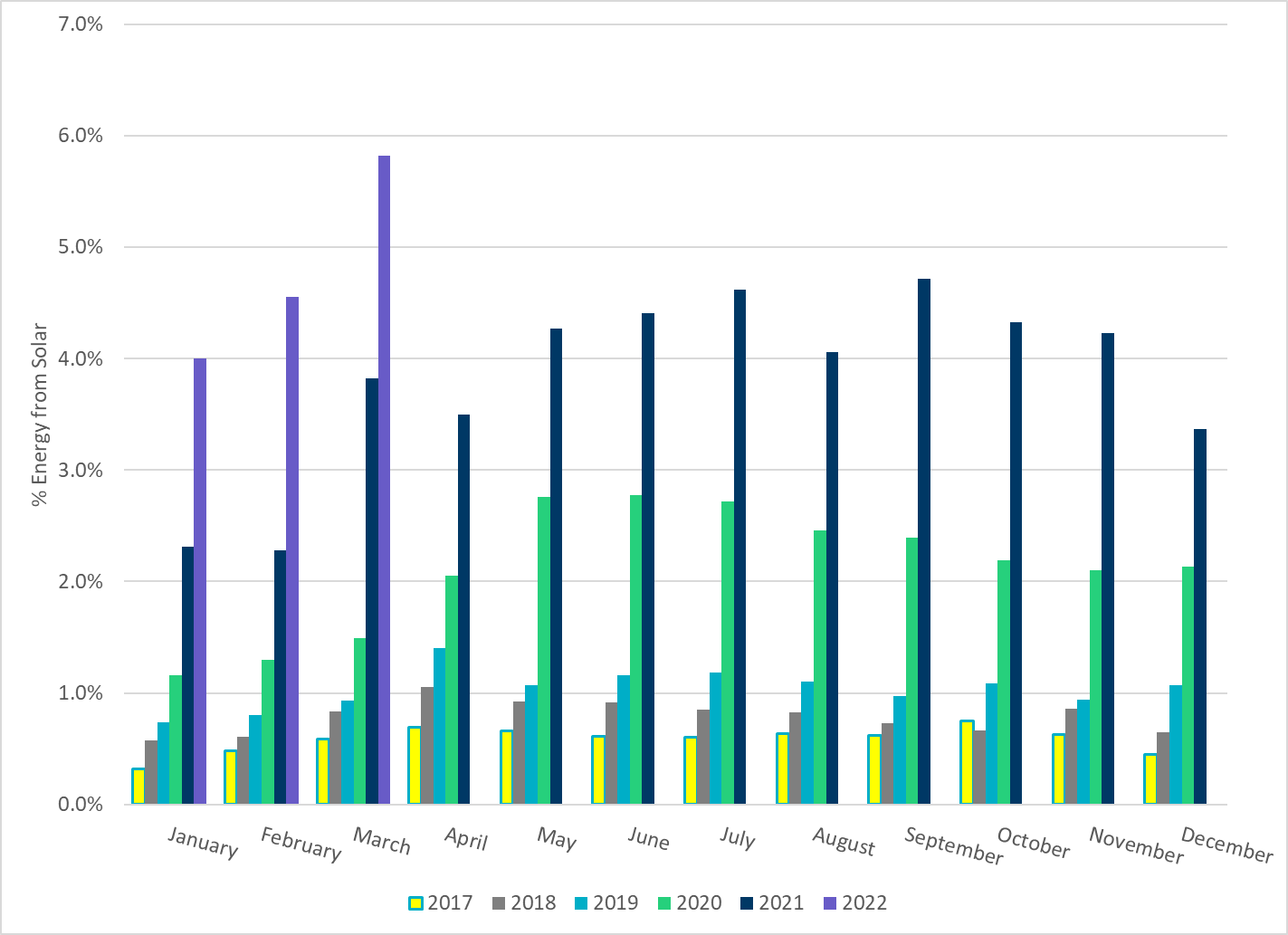 [Speaker Notes: 4.55 %]